Πιθανότητες και Στατιστική
Παλινδρομηση
Απλή Παλινδρόμηση
Σε πολλές περιπτώσεις θέλουμε να βρούμε την σχέση μεταξύ δύο μεταβλητών χ και Y όπου οι μεταβλητές x είναι γνωστές πριν προκύψουν οι αντίστοιχες τιμές της άλλης μελλοντικής τυχαίας μεταβλητής Υ.
Ένα μοντέλο απλής παλινδρόμησης είναι ένα μαθηματικό μοντέλο που δίνει τη μέση τιμή της εξαρτημένης μεταβλητής Υ ως συνάρτηση της ανεξάρτητης μεταβλητής x. H x θεωρείται δεδομένη και η Y τυχαία μεταβλητή της οποίας τις τιμές εξηγεί ή προβλέπει το μοντέλο.
Απλή Γραμμική Παλινδρόμηση
Απλή Γραμμική Παλινδρόμηση
Απλή Γραμμική Παλινδρόμηση
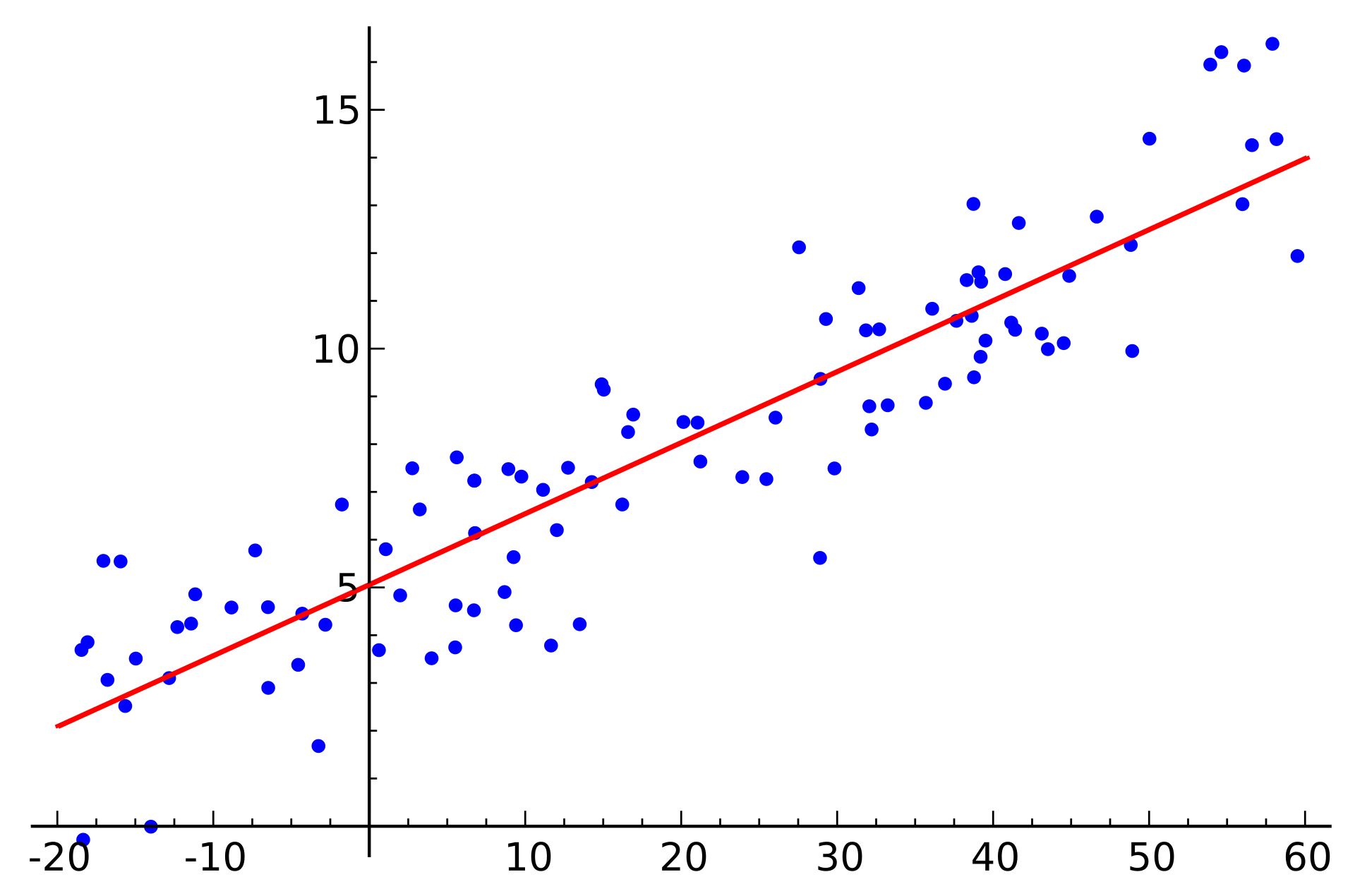 Απλή Γραμμική Παλινδρόμηση
Απλή Γραμμική Παλινδρόμηση
Απλή Γραμμική Παλινδρόμηση
Απλή Γραμμική Παλινδρόμηση
Παράδειγμα:
Σε μια έρευνα για την μελέτη φοιτητών καταγράφτηκαν για ένα τυχαίο δείγμα φοιτητών ο χρόνος μελέτης για ένα τεστ (x) και ο βαθμός σε ένα τεστ (Y).



a) Να βρεθεί η ευθεία ελαχίστων τετραγώνων
b) Να δοθεί η ερμηνεία των συντελεστών του γραμμικού μοντέλου
c) Να βρεθεί ο προβλεπόμενος μέσος βαθμός ενός φοιτητή που αφιέρωσε 20 ώρες μελέτης
Απλή Γραμμική Παλινδρόμηση
Απλή Γραμμική Παλινδρόμηση
Τυπική απόκλιση των σφαλμάτων
Τυπική απόκλιση των σφαλμάτων
Συντελεστής προσδιορισμού
Ο συντελεστής προσδιορισμού ενός μοντέλου γραμμικής παλινδρόμησης της τυχαίας μεταβλητής Υ
 στην x είναι ένα μέτρο του πόσο καλά η ανεξάρτητη μεταβλητή χ ερμηνεύει την εξαρτημένη μεταβλητή Υ.
Εκτιμήσεις και έλεγχοι υποθέσεων για τους συντελεστές παλινδρόμησης
Εκτιμήσεις και έλεγχοι υποθέσεων για τους συντελεστές παλινδρόμησης
Διαστήματα εμπιστοσύνης για τον συντελεστή παλινδρόμησης (μεγάλο δείγμα)
Διαστήματα εμπιστοσύνης για τον συντελεστή παλινδρόμησης (μικρό δείγμα)
Διαστήματα εμπιστοσύνης για τον συντελεστή παλινδρόμησης (μικρό δείγμα)
Παράδειγμα:
Να βρεθούν για τον συντελεστή παλινδρόμησης του  πληθυσμού των προηγούμενων παραδειγμάτων:
a) Ένα 95% διάστημα εμπιστοσύνης
b) Ένα 99% μονόπλευρο διάστημα εμπιστοσύνης για το κάτω φράγμα
c) Ένα 95% μονόπλευρο διάστημα εμπιστοσύνης για το άνω φράγμα
Διαστήματα εμπιστοσύνης για τον συντελεστή παλινδρόμησης (μικρό δείγμα)
Διαστήματα εμπιστοσύνης για τον συντελεστή παλινδρόμησης (μικρό δείγμα)
Έλεγχοι υποθέσεων για τον συντελεστή παλινδρόμησης
Διαστήματα εμπιστοσύνης για τον συντελεστή παλινδρόμησης (μικρό δείγμα)
Έλεγχοι υποθέσεων για τον συντελεστή παλινδρόμησης
Έλεγχοι υποθέσεων για τον συντελεστή παλινδρόμησης
Εκτίμηση της μέσης τιμής της Υ
Εκτίμηση της μέσης τιμής της Υ
Πρόβλεψη μιας συγκεκριμένης τιμής της Υ
Έλεγχοι υποθέσεων για τον συντελεστή παλινδρόμησης
Έλεγχοι υποθέσεων για τον συντελεστή παλινδρόμησης